Научно-учебная группаЦены в России во второй половине XVII – первой трети XVIII вв.: реконструкция динамики и верификация данных
Маньков А.Г. Цены и их движение в Русском государстве XVI века. М., 1951
Миронов Б.Н. Хлебные цены в России за два столетия (XVIII-XIX вв.) Л., 1985
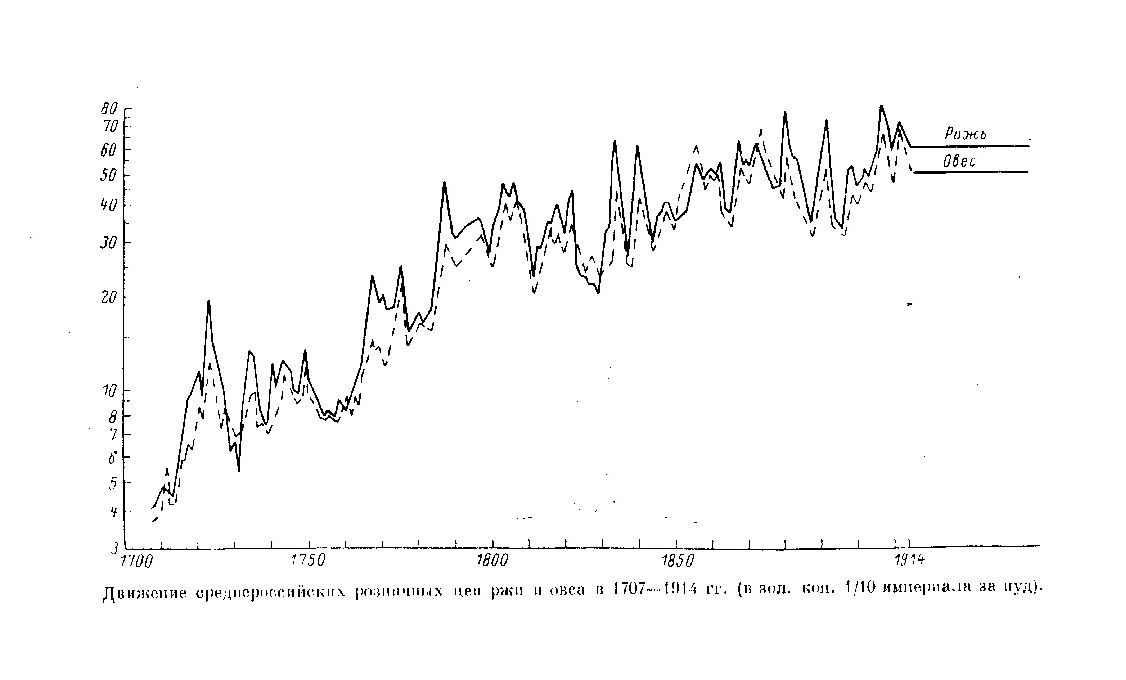 Задачи:
Выявить первичные данные о ценах в России во второй половине XVII – первой трети XVIII вв.
Реконструировать однородные временные ряды цен 
Определить степень достоверности сведений о ценах
Определить факторы ценообразования и степень их влияния
Научный задел:
(18) Духовное ведомство; 
(1191) Знаменский мужской монастырь;
 (1201) Соловецкий мужской монастырь; 
(1441) Кириллов Белозерский монастырь;
(1196) Антониев Сийский мужской монастырь; 
(1447) Вознесенская Давыдова мужская пустынь; 
(1456) Александрова-Спасская пустынь; 
(1464) Спасская-Печенская пустынь Важского уезда; 
(1466) Кривозерская Троицкая пустынь
Методология исследования:
Временные ряды:
Экономические районы:
Интервальные 
Региональные
Общероссийские
Северный, 
Восточный, 
Юго-Восточный, 
Волжский, 
Центрально-Черноземный
Центрально-Нечернозёмный
Верификация данных
Ошибки репрезентативности
Ошибки регистрации
Случайные ошибки
Систематические ошибки

1708-1723 гг.: сведения, отраженные в ведомостях, сопоставимы ли со сведениями из приходо-расходных книг?
Факторы цен:
природный фактор  являлся ключевым фактором ценообразования?
устойчивая долговременная инфляция носила монетарный характер и была вызвана сознательной политикой наращивания денежной массы?
Семинар:
Архивная эвристика в федеральных и региональных архивах 
 Палеография XVII – XVIII вв.
 Роль вспомогательных исторических дисциплин (исторической метрологии, хронологии, нумизматики, исторической географии) при работе с приходо-расходными книгами.
Составление базы данных о ценах в России XVII – первой трети XVIII вв.
Спасибо за внимание!